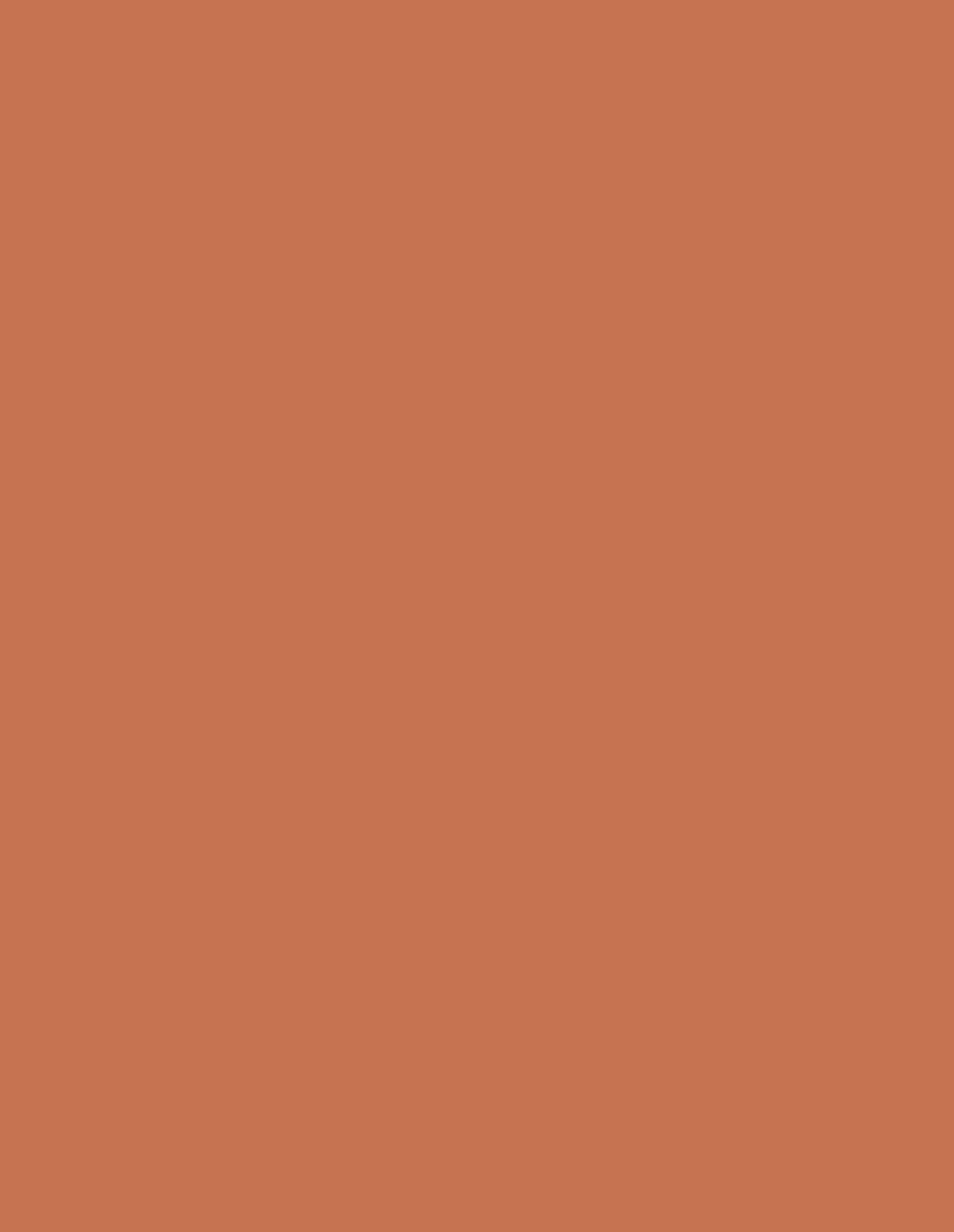 GRIC – Groupe de Réflexion sur les Interventions Cognitives
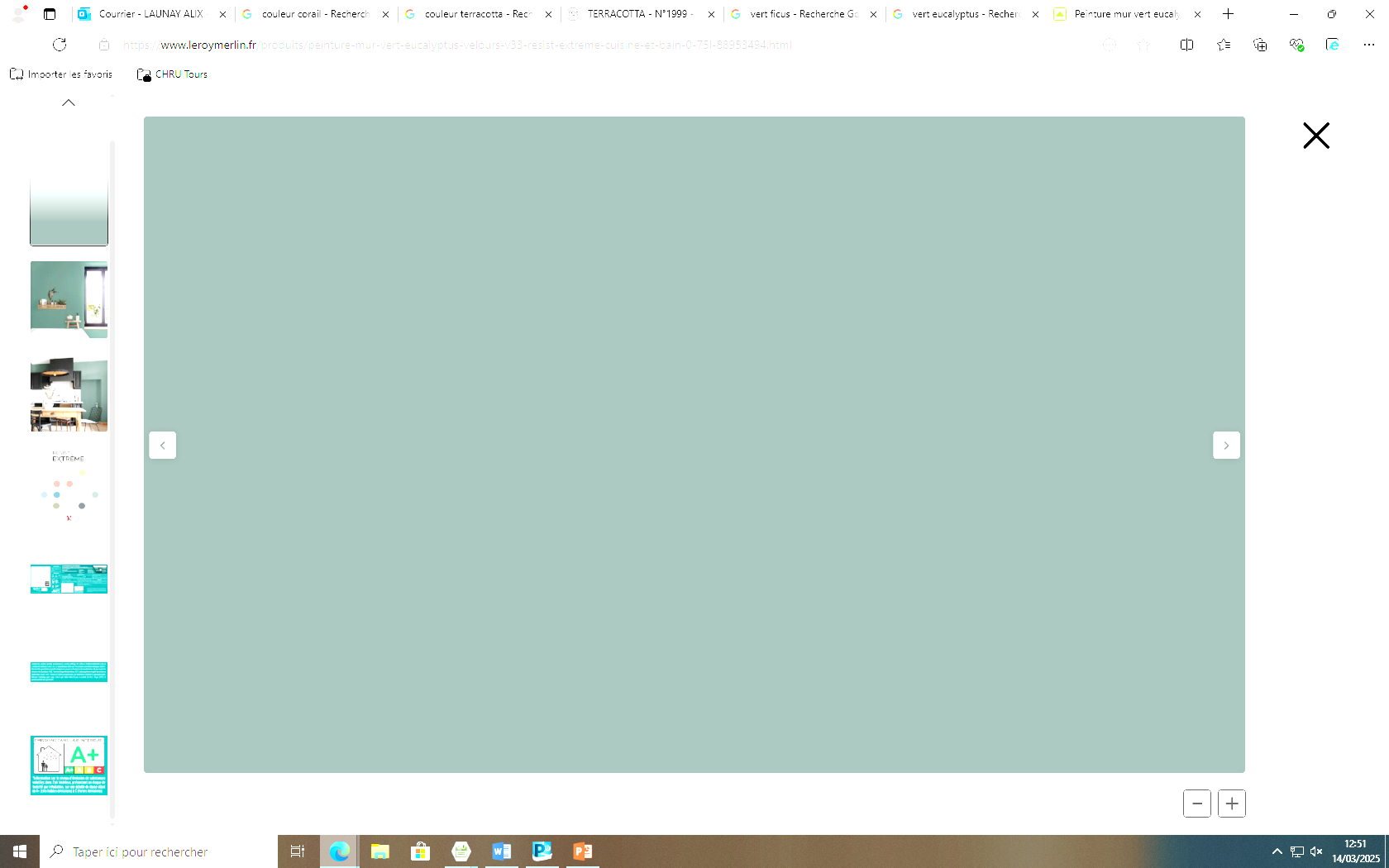 Journée d’été du CMRR 
Centre Val de Loire
5ème édition





Rencontre à destination des professionnels exerçant auprès de patients adultes atteint de troubles neurologiques acquis

Format hybride (visio/CHRU Tours)
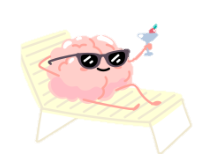 Jeudi 19 juin 2025
       14h-17h
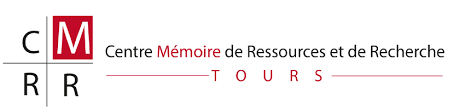 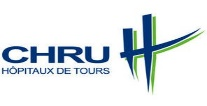 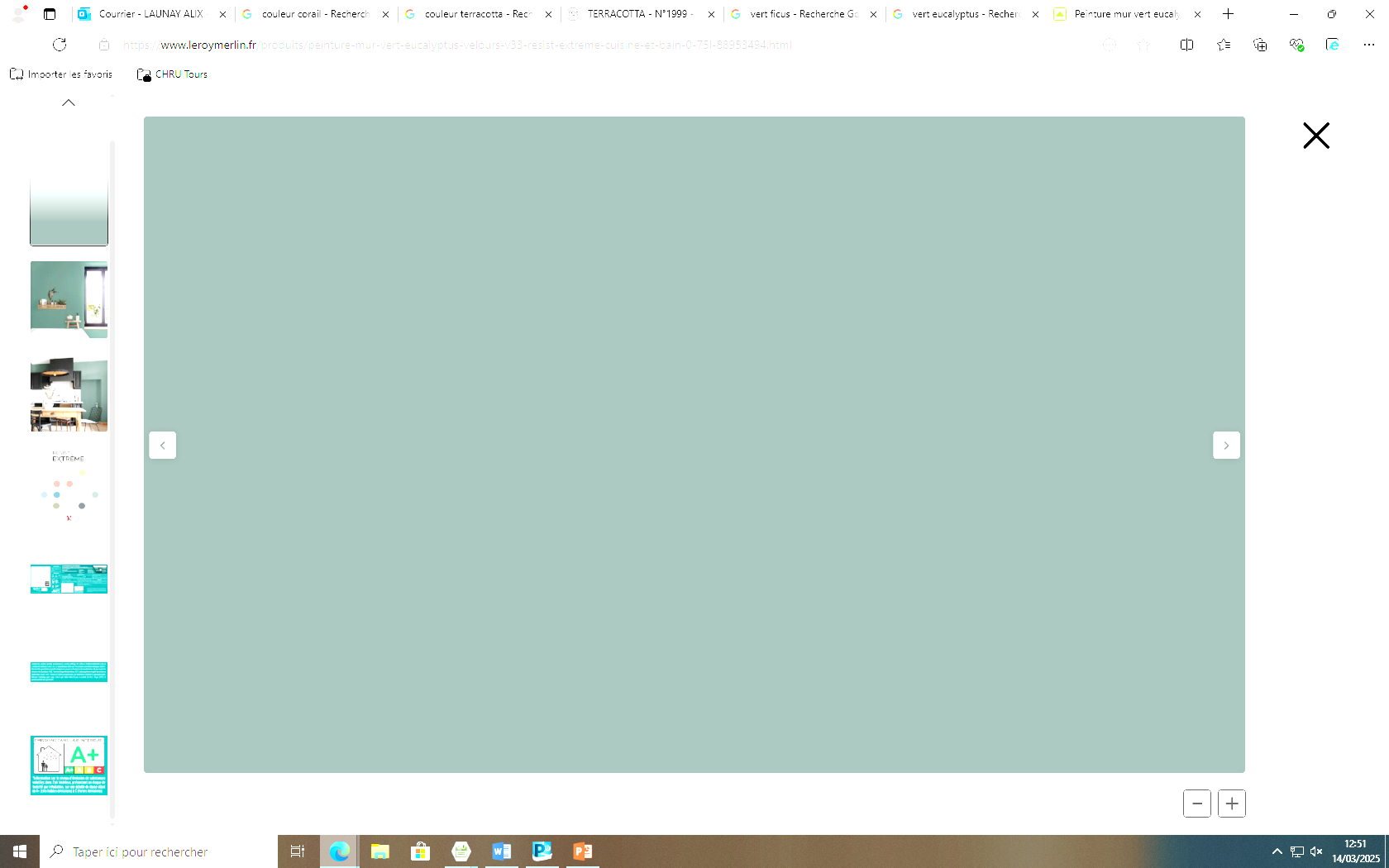 PROGRAMME DE LA JOURNEE




14h00 
Actualités de la littérature



14h30
Bilan et remédiation des troubles attentionnels acquis : pratiques actuelles et perspectives



15h15 
Les outils de life logging :  un moyen novateur de prendre en soin les troubles mnésiques ? 



16h00 
L’éducation thérapeutique à destination des patients atteints de Maladie d’Alzheimer : quand, comment, pourquoi ?
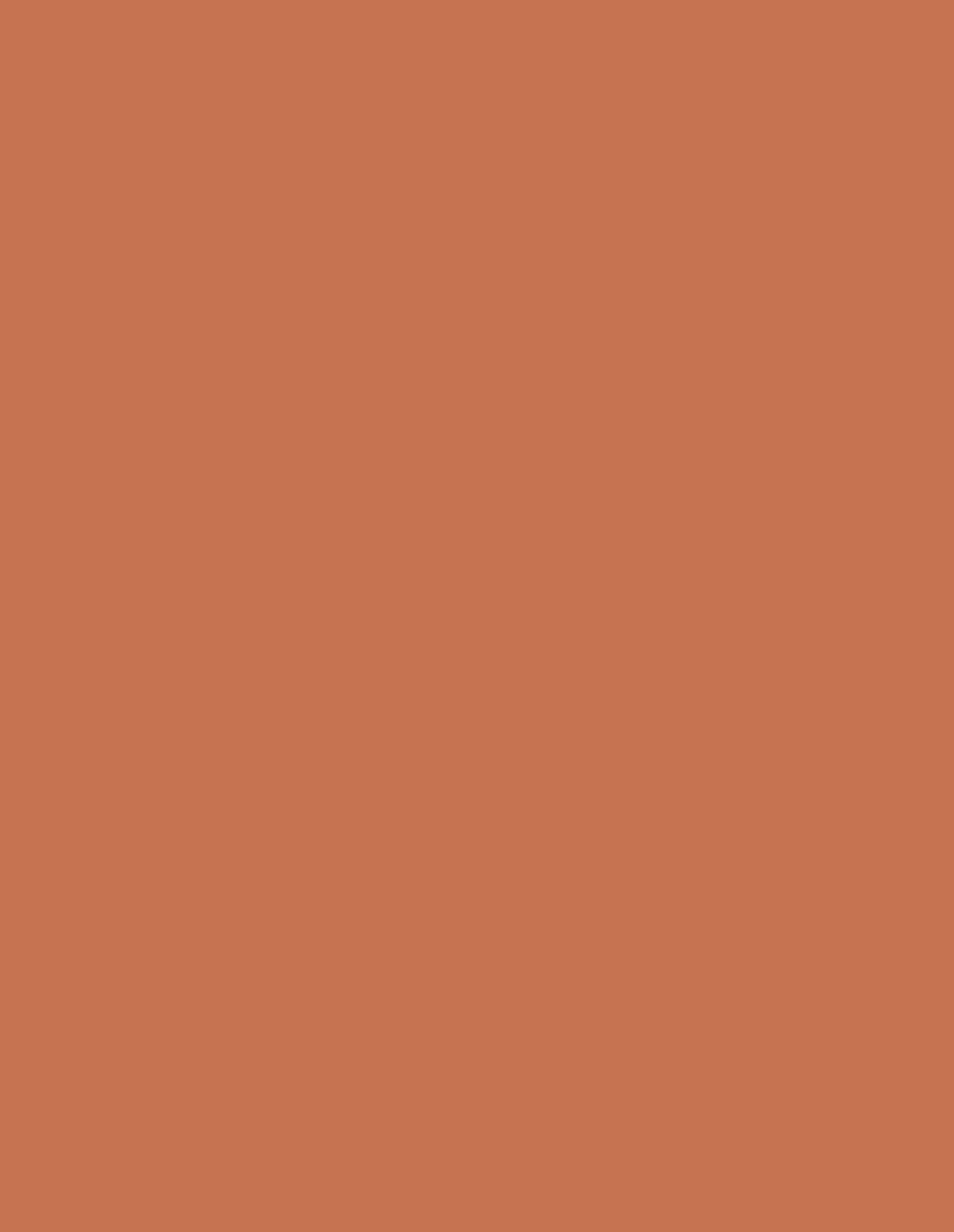